AWS INVENTORY SUMMARY
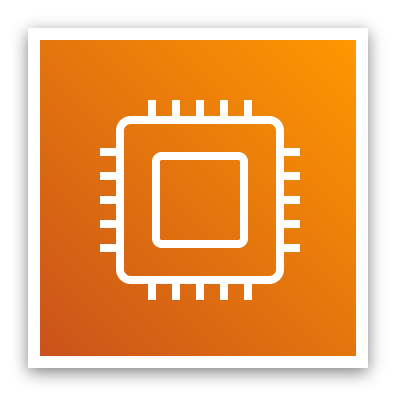 13 EC2 Instances (Virtual servers)
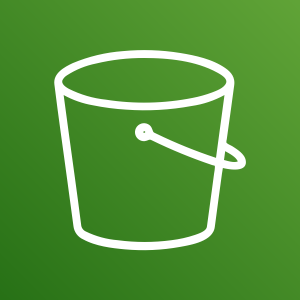 20 EBS Volumes @ 30 GB (Block storage)
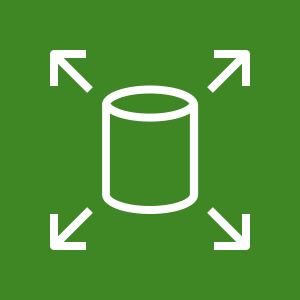 Other Services:
4 S3 Buckets @ 21.0 GB (object storage for logs) 
7 AWS Config (Logs state changes to resources)
7 CloudTrail (Logs AWS API Action calls across all regions)
1 Key Management Service (Encrypts Logs)
[Speaker Notes: Cleaned up 2 volumes this quarter and little over 2 TB of data

S3 storage nearly tripled this quarter.. Its still only $4.32 but we should keep and eye on this either way.]
Aws account cleanup
EBS SNAPSHOT CLEAN UP
These Resources have been cleaned up from the Account.
3 EBS Volumes attached to stopped Instances 
2 Unattached Volumes
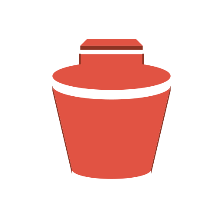 [Speaker Notes: Estimated Cost Saving realized from Clean up of 3 EBS Volumes $233 and $30 from the 2 Unattached Volumes.]
AWS SECURITY
Security Checks
Currently have 18 Security Groups
EC2-VPC Security Groups
9 Inbound Rules with Potentially Dangerous Ports Exposed
7 Inbound Rules with Dangerous Ports Exposed
5 Inbound Rules Allowing Traffic From Broad IP Ranges
8 Outbound Rules Allowing Traffic To Broad IP Range
Recommendation: Perform an analysis of Security Group Rules and VPC flow logs: 
Configure Ports (ex: 53, 22, 389, 443)
Configure IP addresses to allow or deny access to network resources
Look for overlap in rules
Determine what traffic uses what rules
Consolidate rules and eliminate ALLOW ALL (0.0.0.0/0)
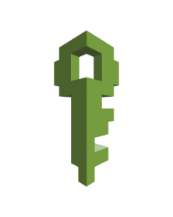 Security Checks Contin..
2 VPCs Network ACLs Allowing Ingress from 0.0.0.0/0 to Administration Ports
Recommendation: Perform an analysis of VPCs Network ACLs Rules from all Regions: 
Reconfigure Network ACLs Rules
Determine what traffic uses what rules
Eliminate ALLOW ALL (0.0.0.0/0)
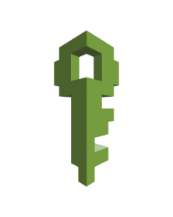 AWS Cost Optimization
EBS SNAPSHOT Review & CLEAN UP
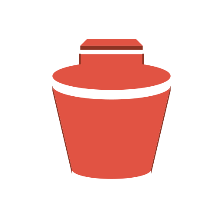 Currently have 2,913 snapshots for 31 Volumes
Ratio of over 90 snapshots per volume
Can save 20 to 30% 
Backup Schedule review:
Current schedules (Recovery Points): 
     Once every 4 hours (not in use), Once a day, Once a Month and Once a Year
Generations to keep?
Delete older snapshots
COST SAVINGS 4Q
TOP COST REVIEW
EC2 Right Sizing
30-day usage report
8 smaller sizes recommendations
Estimated Current Hourly Cost: $2.11
Estimated Projected Hourly Cost: $1.15
Budget Estimate savings $700.80 per month. 
Risk: Possible performance hits (spikes in CPU) and complexity of the upgrade. For example, ASA software is not compatible with upgrade instance type. Must be a case-by-case basis.
Disclaimer: 

Not a definitive estimate, uses 30 days of CloudCheckr data. Assumes Instance usage is 730hrs per month

The accuracy of your estimated savings may be impacted if your usage patterns change.

Biased toward performance
[Speaker Notes: Estimates are based on 730 hours of continuous running for 30 days
12 recommended smaller sizes 
 1 recommend micro]
ESTIMATED Monthly SAVING SUMMARY:
EC2 Right Sizing: $88


Total Estimated Monthly Savings: $88 


* Snapshot cleanup completed Jan 2022. Expected additional savings.
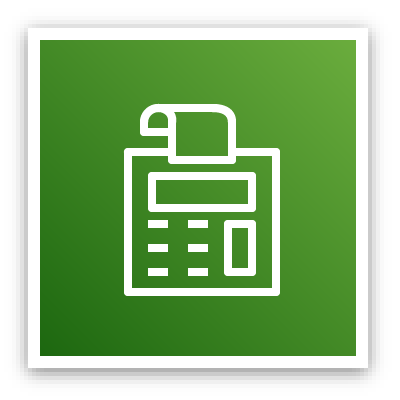